Адаптированная рабочая программа для обучающихся с ОВЗ «Технология. Технология ведения дома» для 5 класса
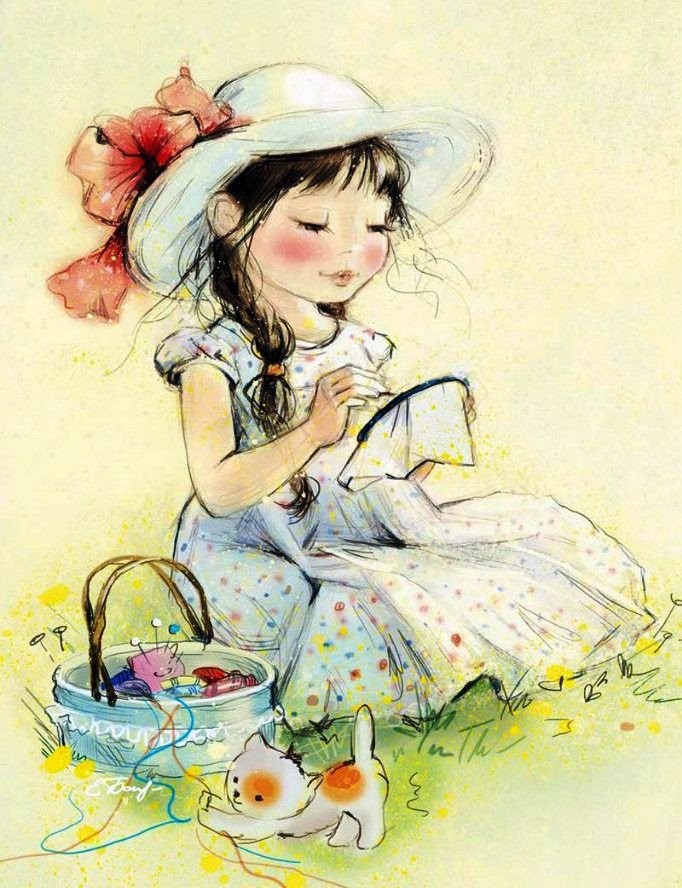 учитель МБУ «Школа №71»
Звягинцева Елена Владимировна
1 квалификационная категория
Детям с задержкой психического развития характерны:- слабость памяти и внимания;- недостаточность темпа и  подвижности психических процессов;- повышенная истощаемость;- несформированность произвольной  регуляции деятельности;- эмоциональная неустойчивость.
Взаимодействие всех участников образовательного процесса в достижении целей и задач образовательной прорграммы
Коррекционная программа развития
Общеразвивающая программа
Комплексная коррекционно-развивающая работа
Комплексное использование разнообразных методов и приемов обучения
Методы обучения во время обучения технологии
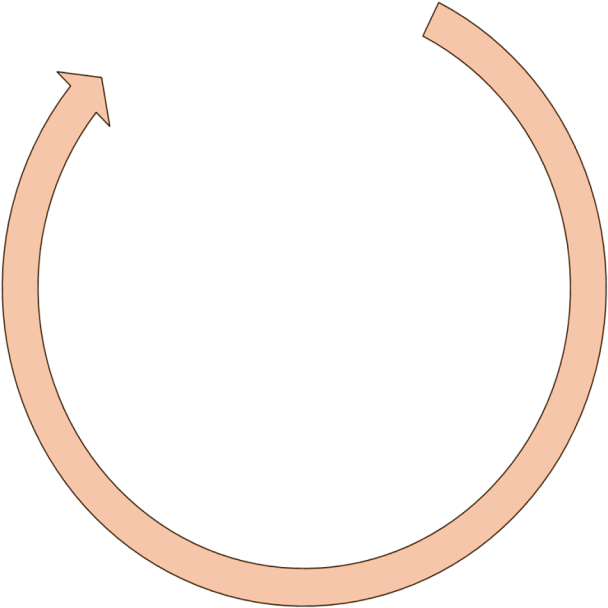 Словесные 
(объяснение, рассказ, дискуссия, работа с печатным словом, беседа, мозговой штурм)
Интерактивные
(коммуникативные навыки, наблюдательность, творческие способности, фантазия)
Активные 
(самостоятельное овладение учащимися знаниями и умениями в процессе активной практической деятельности)
Наглядные
(демонстрация наглядных пособий, показ трудовых приёмов, наблюдение)
Практические
самостоятельная работа, лабораторно-практическая работа, использование технологических карт, личный контроль качества
Коррекционная работа включает следующие направления:
Выводы и результаты: